Ladybugs
by:Zane Smith, Kaitlyn Freel, Lucas Sasseville
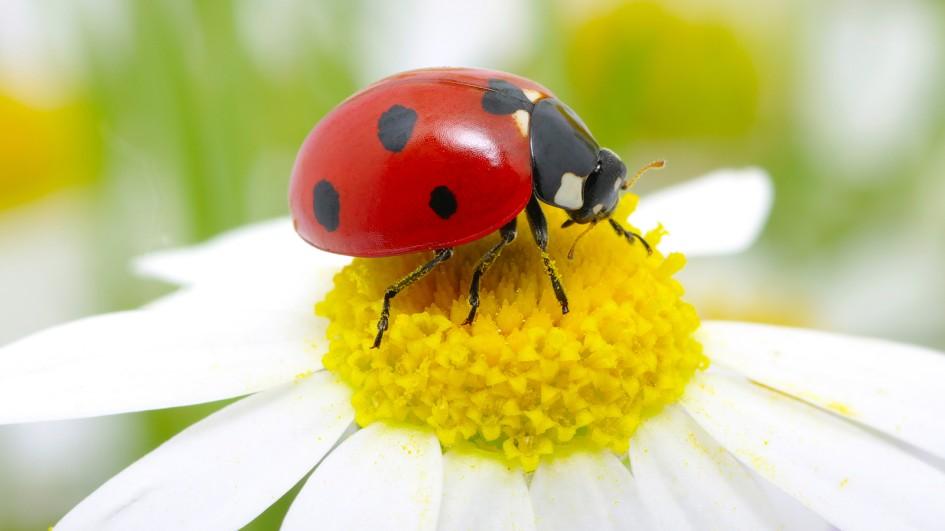 [Speaker Notes: This Ladybug is red with several spots.]
Ladybugs are insects. 
Ladybugs are small beetles.
Most are red or yellow with black spots.
ladybugs can...
Keep predators away with their bright colors.
Ladybug larva can feed on aphids that eat farmers crops.
Ladybugs can fly.
Ladybug have….

LAdYbuGS hAVe a
head, thorax and abdomen!
They also have 6 legs
lADYBUGS NEED...
LADYBUGS NEED WATER, FOOD, AIR
AND SPACE to survive.
LADYBUGS NEED TO LIVE IN A PLACE
WHERE THEY CAN FIND FOOD.
FOOD…..
MOST LADYBUGS EAT APHIDS But some eat plants!
 This is helpful to farmers because aphids eat their plants!
Ladybugs live in a garden,
where there are flowers. They live where they can lay eggs.
North America, Asia, Europe, and
Africa!
life Cycle……
The first stage of the ladybug is the egg.
and then it hatches  into a grub/larva.
The larva eats and eats until it has turned into a pupa. After a week, the pupa splits open and out crawls an adult ladybug.
Fun Facts
A ladybug larva is called grubs. They are a beetle!
Ladybugs have spots. The ladybugs colors make animals think they are poisonous. 
Ladybugs do not bite.
Sources
Life of a Ladybug: by Heidi Rose
The Ladybug:  by Sabrina Crewe
Ladybug:Karen Hartley